School 
Month, year
Starting a new school!
I can’t wait!!!!!
Hi Friends!
My name is ______ and I'm starting a new school!
2
_______ Elementary will be my new school.
3
3
I will go to my new school, take off my backpack, say hello to my teacher and meet my new friends! 
We will sing, play, and learn!
3
4
This is my teacher, Ms. _______
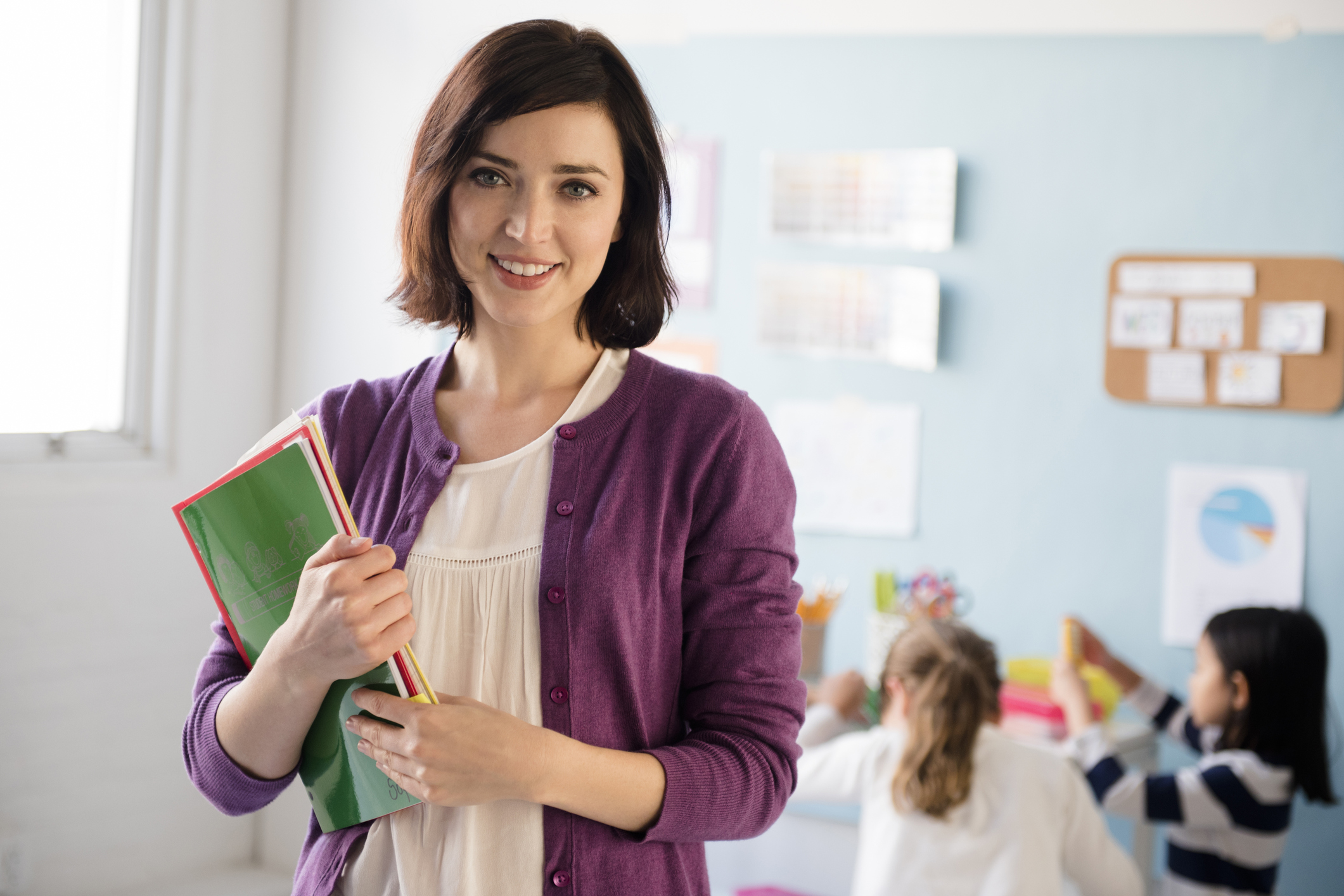 Ms. _______ is really kind. She will help me learn more words so I can read cool books! She will even teach me how to write my name!
5
These are my new friends
Making new friends can be scary, but I will do my best and soon I will have lots of new friends! We will share toys and books and play games during recess! Making new friends will be so much fun!
6
This is the classroom, where I will learn new things! 
Sometimes I may want to get up from my chair and move, and that’s okay.
When I need a break, I can raise my hand and ask for one! 
I can take deep breaths or stretch my arms and legs!
7
Super Star!
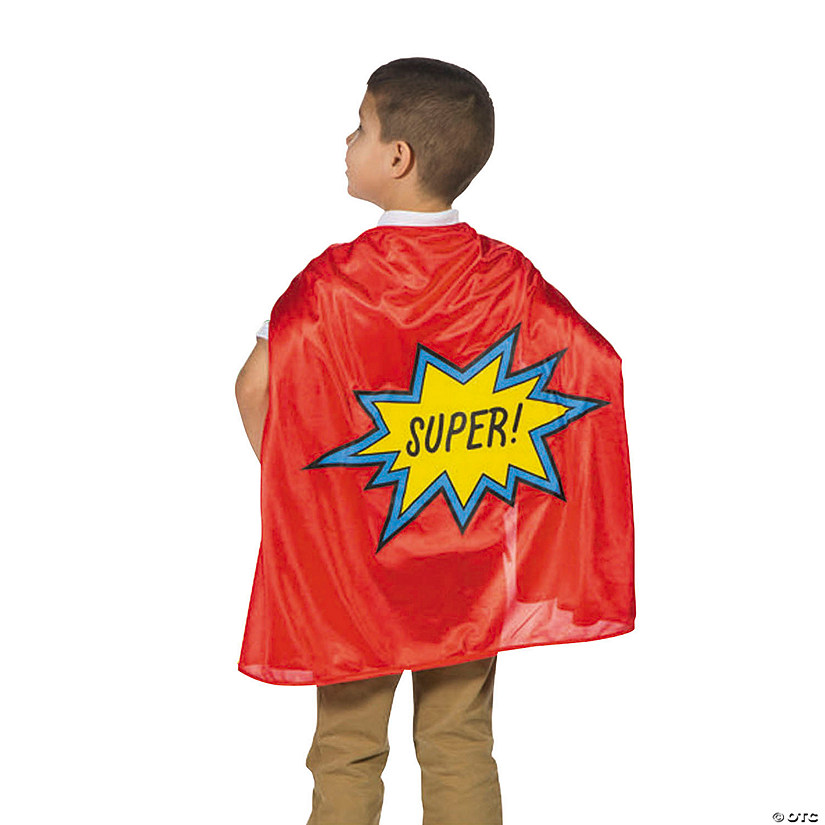 I am brave!
I am smart!
I am kind!
I will do my best at my new school!
8
See you at Recess!
I LOVE SCHOOL!